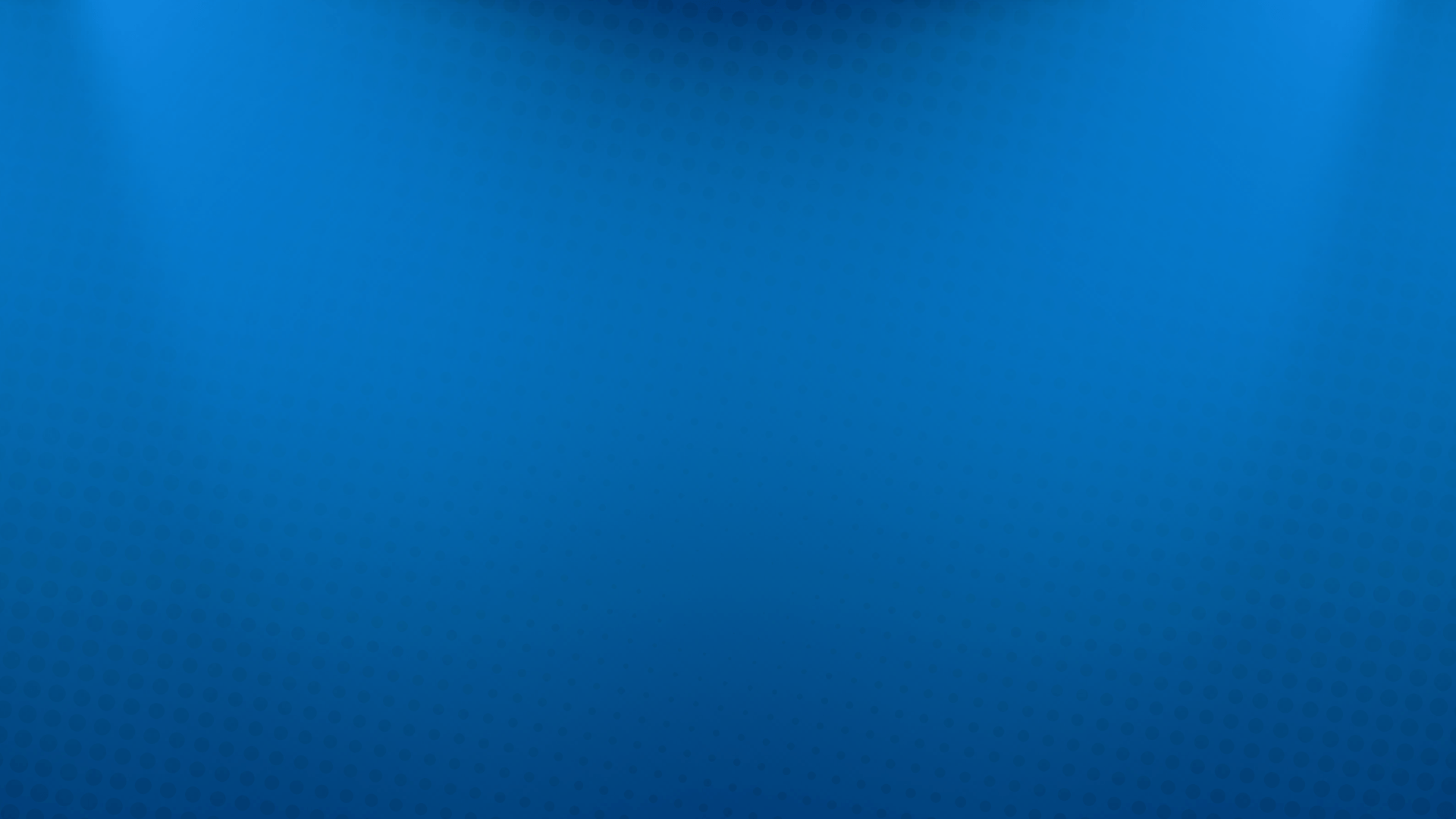 Ação 3 - Pesquisa de modelos inovadores de gestão  universitária: proposta de modelagem para a estruturação da universidade distrital
Atividade 3.8 - Proposição de políticas de integração com a sociedade e mercado de trabalho
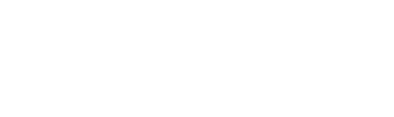 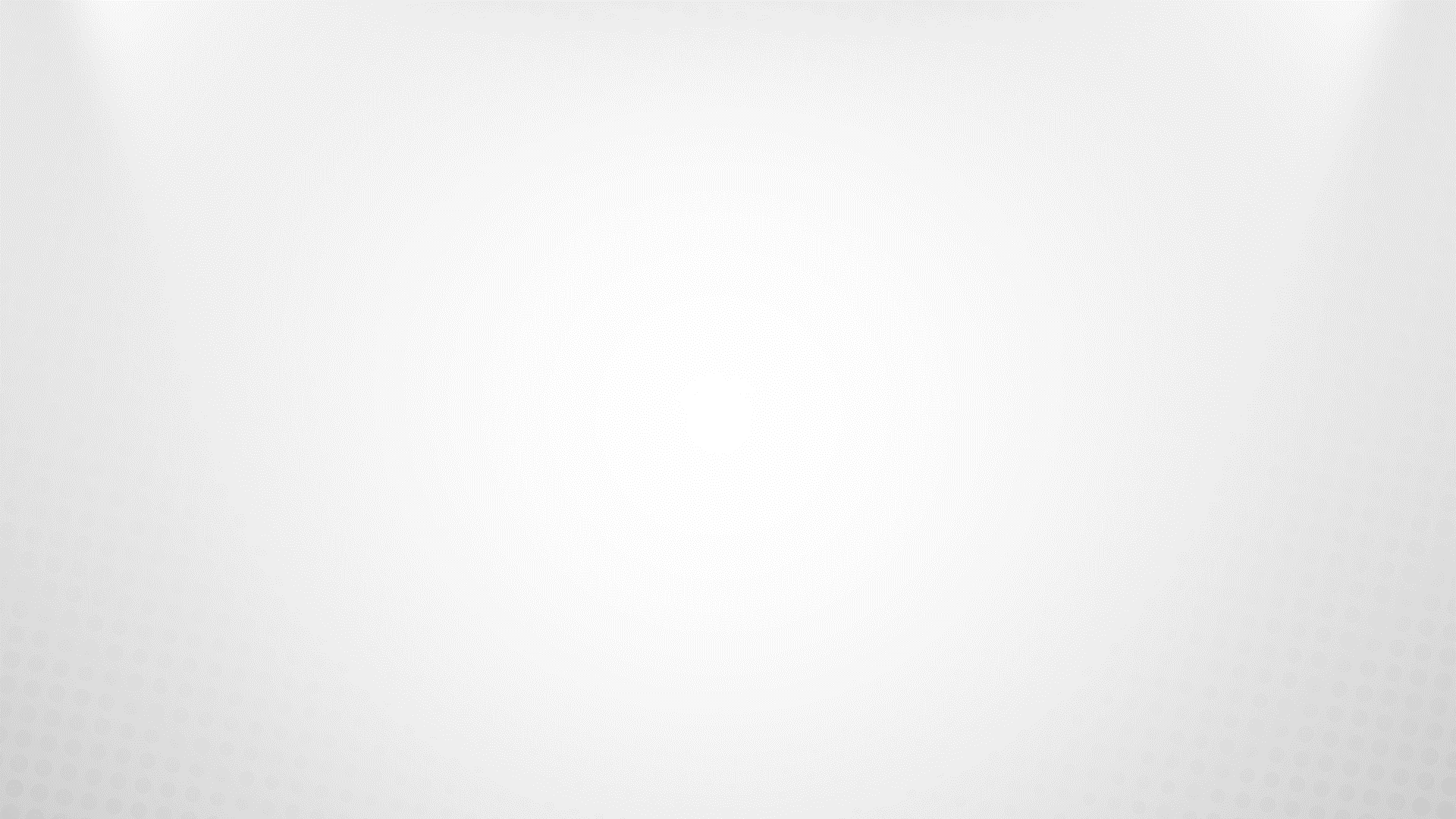 Produtos contemplados
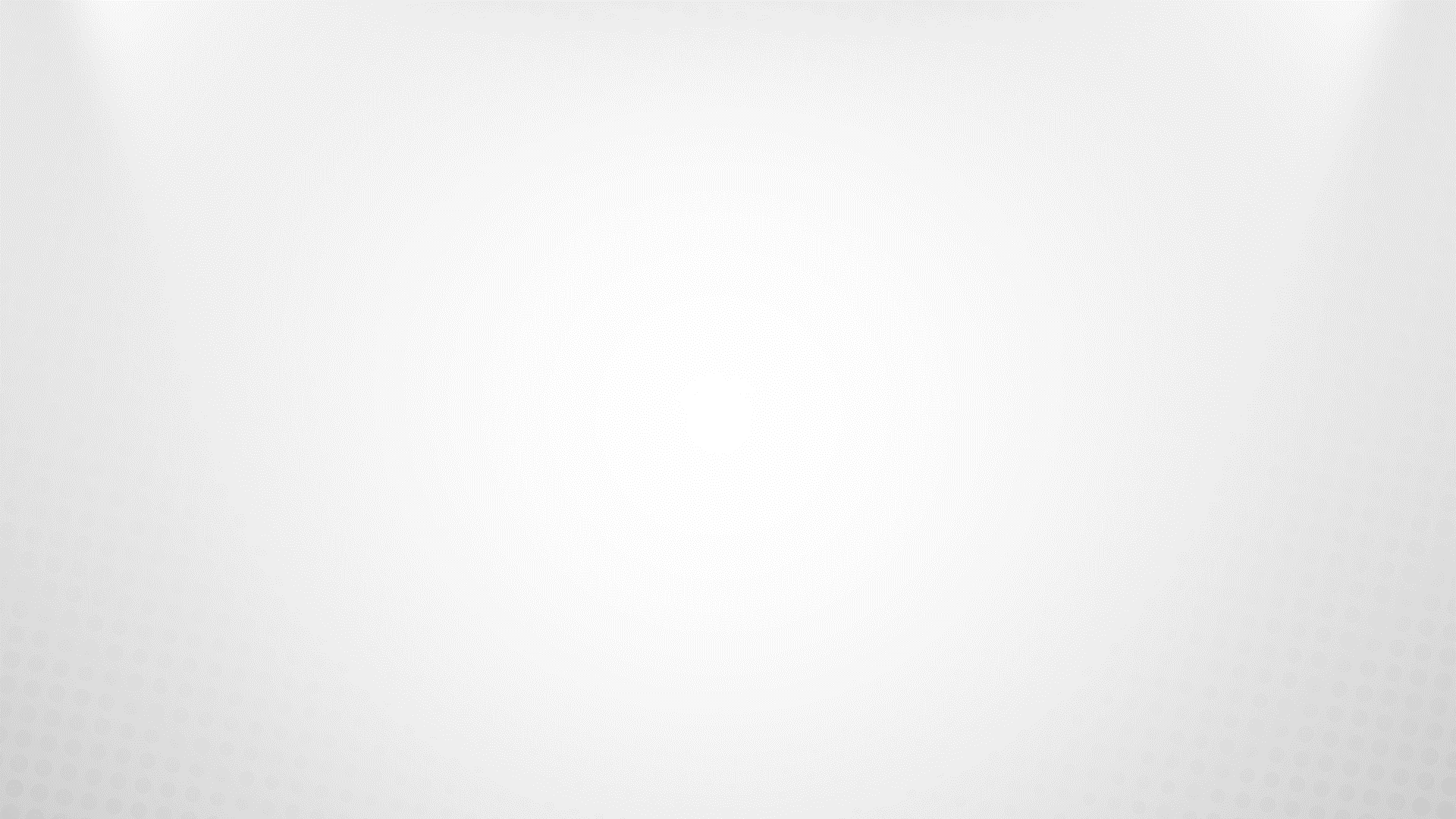 Introdução
Fonte: Cebraspe (2021a)
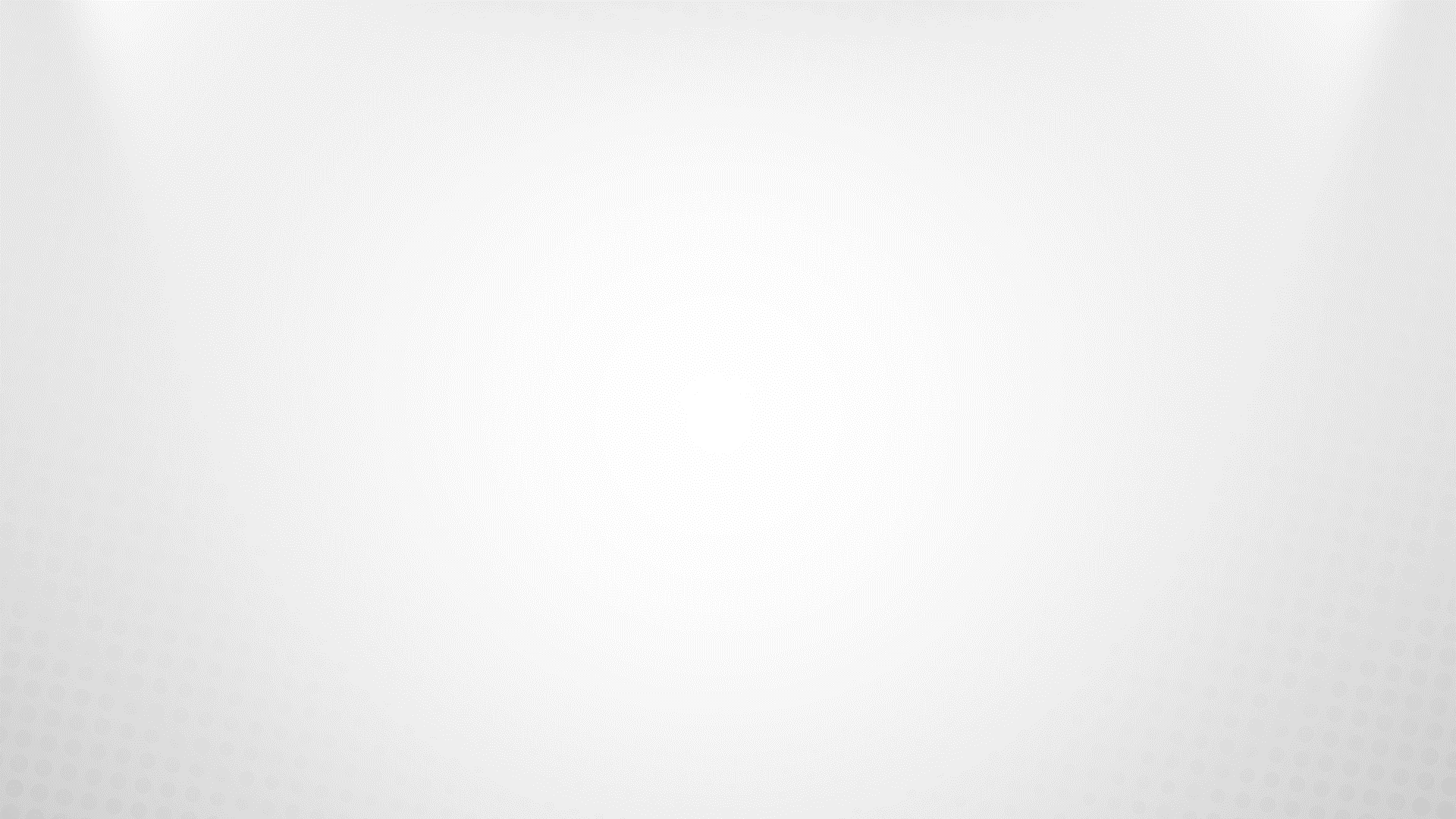 Ação 3:
Atividades 3.1; 3.2; 3.4; 3.6; 3.7; 3.8; 3.9.
Ação 4: 4.5; 4.8; 4.9; 4.10.
Comissão de Planejamento e Desenvolvimento Institucional
Articulação das atividades por comissão temática
Ação 3:
Atividades 3.1; 3.2; 3.5; 3.8; 3.9.
Ação 4: 4.1; 4.2; 4.3; 4.4; 4.5; 4.6; 4.7; 4.8.
Comissão de Políticas Acadêmicas
Ação 3: 
Atividades 3.3; 3.8; 3.9.
Ação 4: 4.10; 4.7.
Comissão de Políticas de Gestão
PDI
Comissão de Infraestrutura
Ação 3: NSA
Atividades Ação 4: 4.5; 4.6; 4.7; 4.8; 4.9; 4.10.
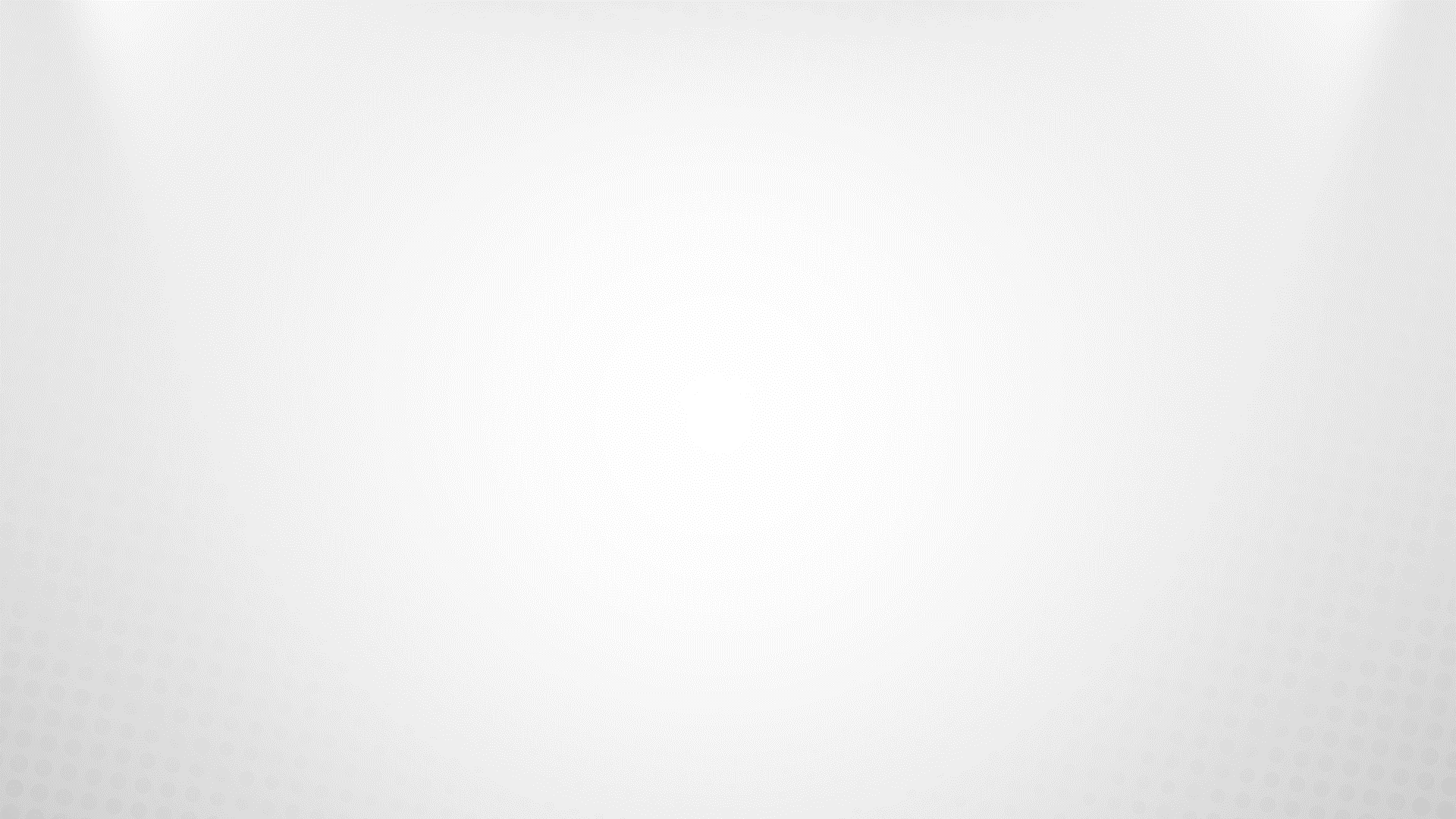 Processo de integração com outras instituições de ensino superior, de pós-graduação, de pesquisa, organizações públicas e privadas e mercado de trabalho
Autoria: Prof. Dr. Mário Cesar Barreto Moraes
Objetivo: apresentar a proposta de estruturação do processo de integração da Universidade do Distrito Federal Professor Jorge Amaury Maia Nunes – UnDF com outras Instituições e sua relação com o mundo do trabalho.
Necessidade da implementação de políticas e práticas de integração e parcerias interinstitucionais que possam demonstrar e garantir o comprometimento da UnDF dentro de uma linha ética e dialógica.
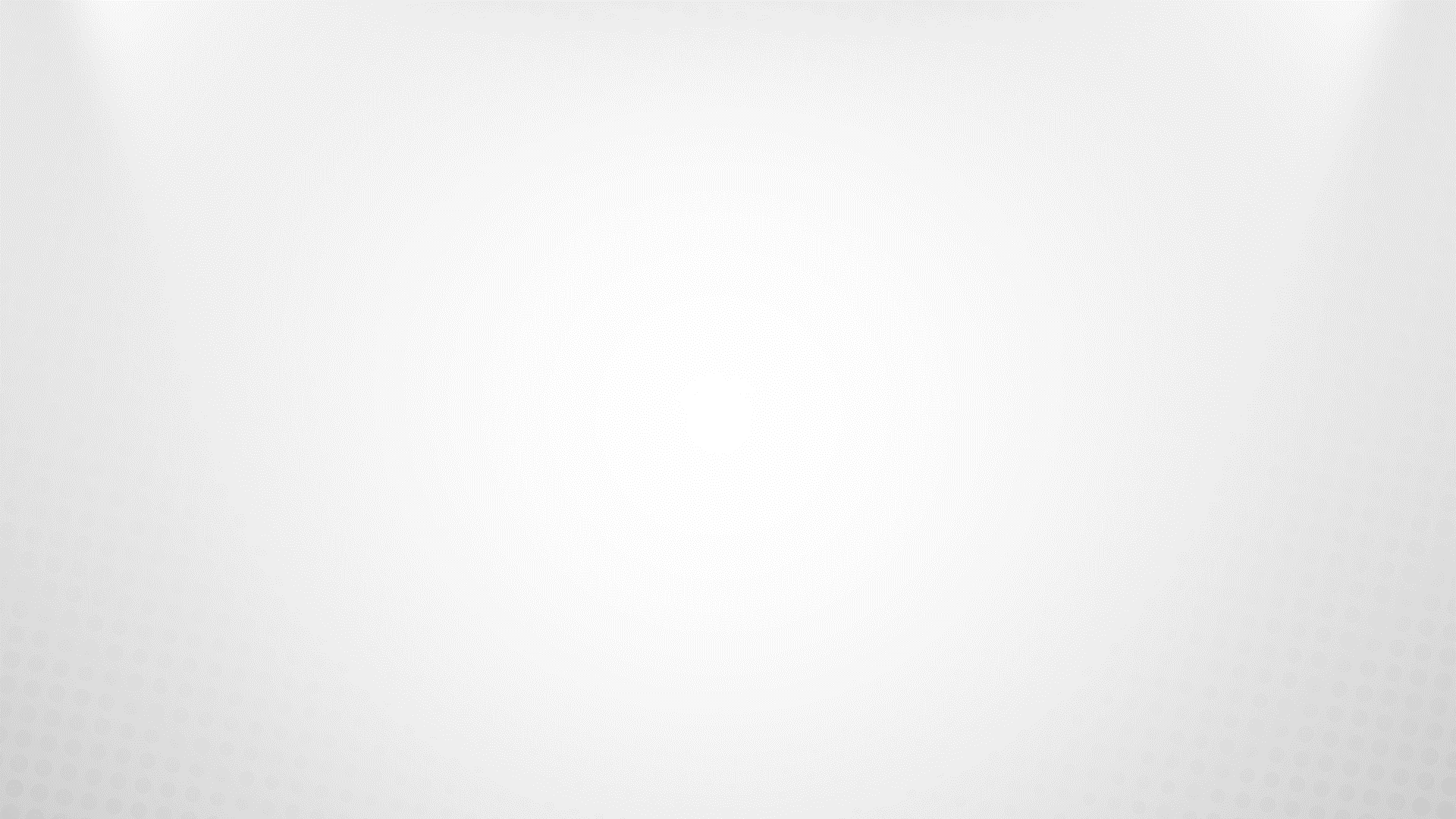 Processo de integração com outras instituições de ensino superior, de pós-graduação, de pesquisa, organizações públicas e privadas e mercado de trabalho
Diretrizes para a integração e parcerias
Necessidade da implementação de políticas e práticas de integração e parcerias interinstitucionais que possam demonstrar e garantir o comprometimento da UnDF dentro de uma linha ética e dialógica.
Desenvolver e implementar estratégias para parcerias com o setor produtivo e de serviços do Distrito Federal e Região, objetivando maior incentivo, promoção e integração das atividades, projetos e pesquisas realizadas pela UnDF.
Avaliar sistematicamente as parcerias e os processos de integração interna e externa, para a garantia efetiva da qualidade, da contribuição para o desenvolvimento regional sustentável e divulgação da produção intelectual da universidade
Envolver e articular a participação de docentes, técnicos administrativos e discentes com as parcerias envidadas pela universidade, vinculando-os a projetos e/ou em eventos de cooperação interinstitucional.
Fortalecer o ensino, a pesquisa, a extensão e a inovação científica e tecnológica, enquanto atividades coletivas de forma multi, inter e transdisciplinar, promovendo a interlocução, o debate e a cooperação dos diferentes segmentos da sociedade e do mundo do trabalho.
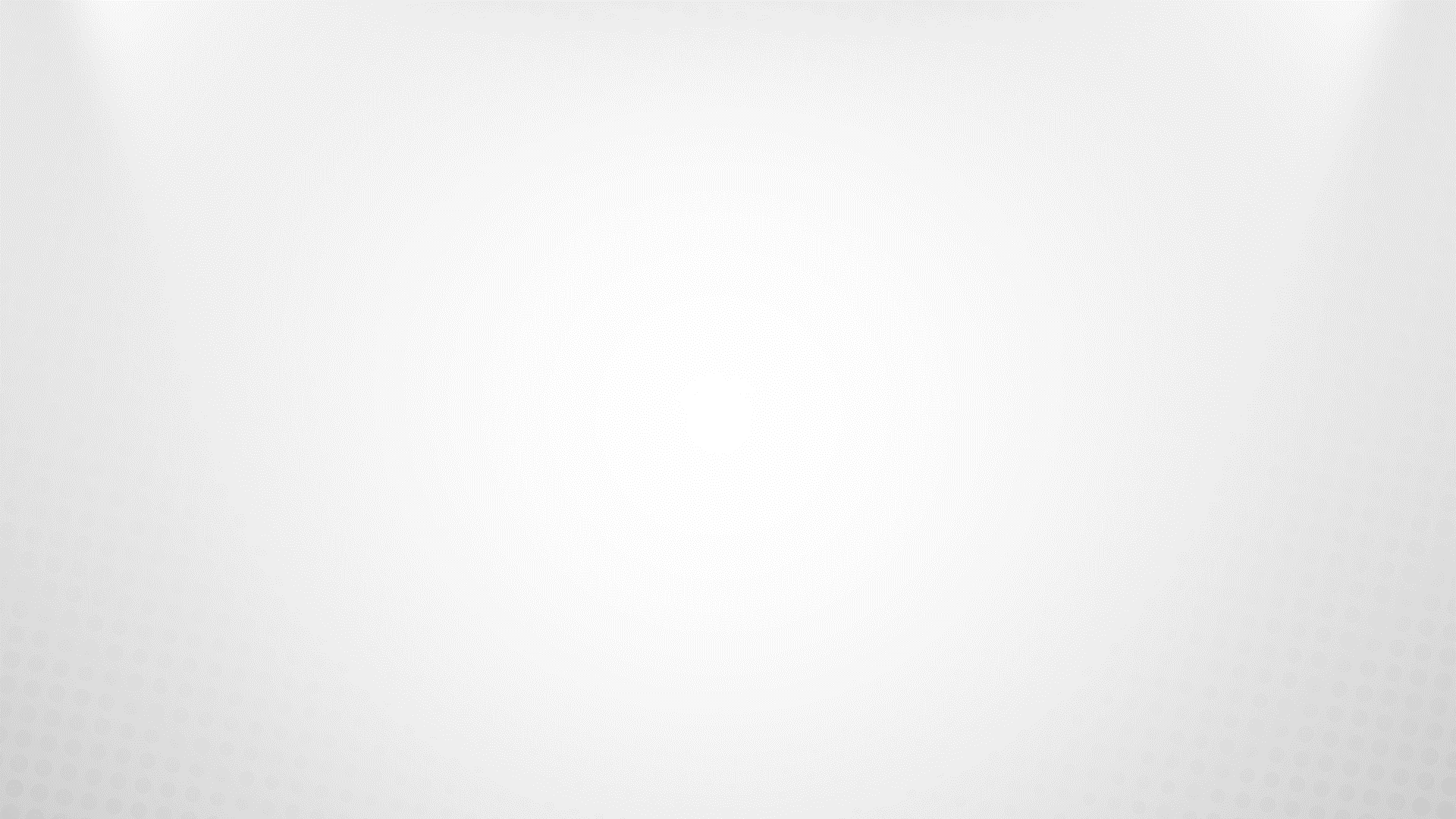 Processo de integração com outras instituições de ensino superior, de pós-graduação, de pesquisa, organizações públicas e privadas e mercado de trabalho
Diretrizes para a integração e parcerias
Estabelecer e incentivar ações que efetivamente resultem na plena integração da pesquisa com a iniciação científica e tecnológica, a inovação, o ensino e a extensão. 
Incrementar a formação de Redes de Cooperação interinstitucionais públicas e privadas, nacionais e internacionais, ampliando e aprimorando a infraestrutura para o fortalecimento da integração. 
Implementar espaços plurais, propiciando o diálogo e o debate entre diferentes organizações e instituições, ampliando o escopo de participação democrática da sociedade no contexto da UnDF. 
Investir na realização de projetos de parceria e integração com impacto regional, nacional e internacional. 
Estender à universidade e à comunidade o conhecimento e benefícios provenientes das atividades, projetos e ações de parcerias e cooperação interinstitucional, publicizando amplamente seus resultados.(CEBRASPE. 2022, p. 04)
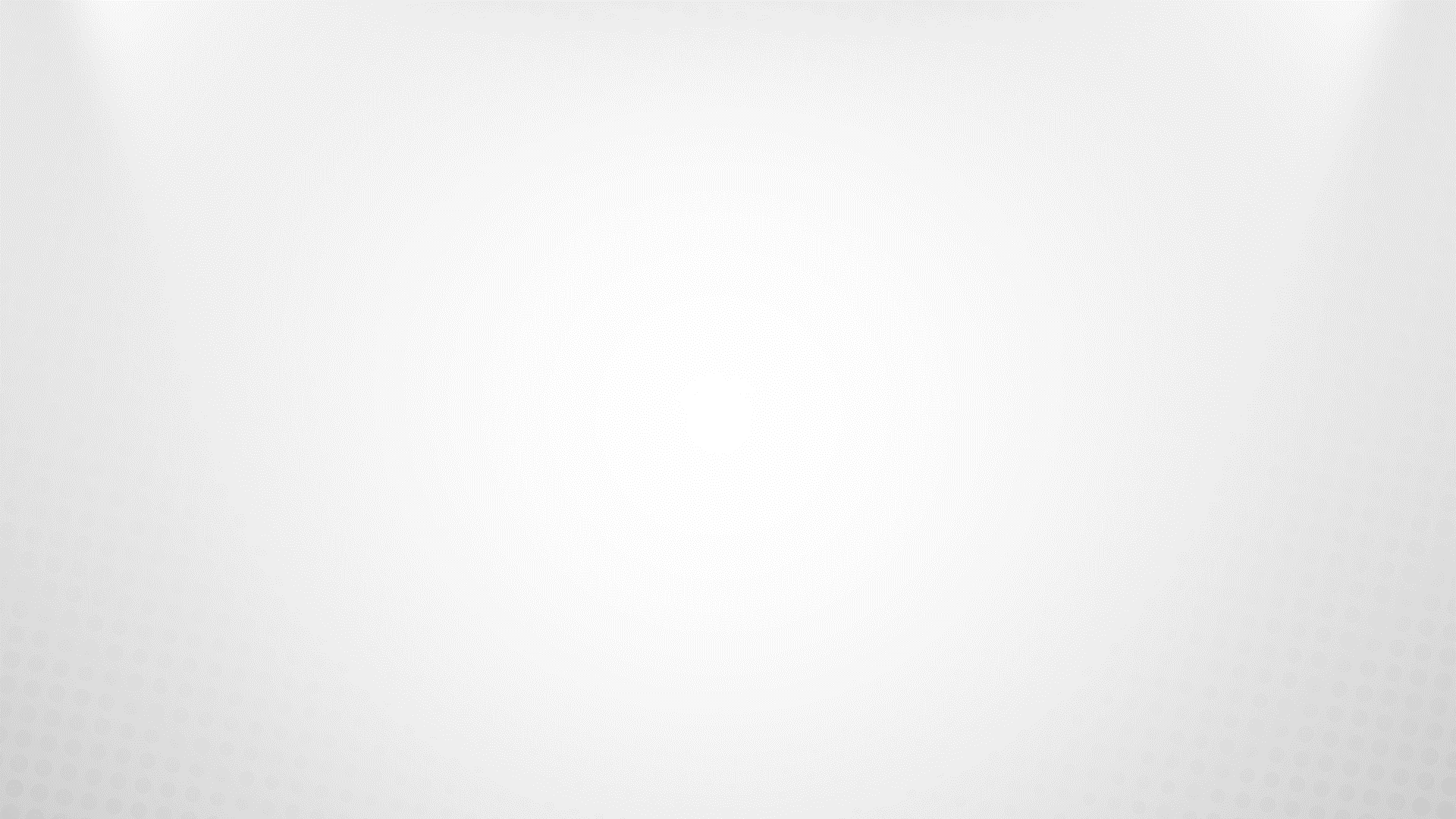 Processo de integração com outras instituições de ensino superior, de pós-graduação, de pesquisa, organizações públicas e privadas e mercado de trabalho
Estratégias de operacionalização
Desenvolvimento e manutenção de Banco de Dados a ser alimentado pelas áreas de ensino, pesquisa, extensão, inovação e de gestão universitária, apontando e sugerindo as parcerias a serem implementadas pela UnDF.
Priorização de parcerias com a integração de Programas, Projetos, Atividades e Ações focadas na sociedade, comprometidos com a inclusão social, com a produção e a disseminação do conhecimento para a melhoria da qualidade de vida das pessoas e em consonância com o desenvolvimento sustentável regional e nacional.
Compartilhamento de espaços da Universidade, assegurando a participação da sociedade, promovendo e valorizando o amplo e diversificado intercâmbio com instituições, organizações e movimentos organizados, na forma de consórcios, redes, protocolos de cooperação e parcerias.
Formação e desenvolvimento de pessoas para a participação de forma criativa e empreendedora na viabilização de parcerias em diferentes arranjos produtivos.
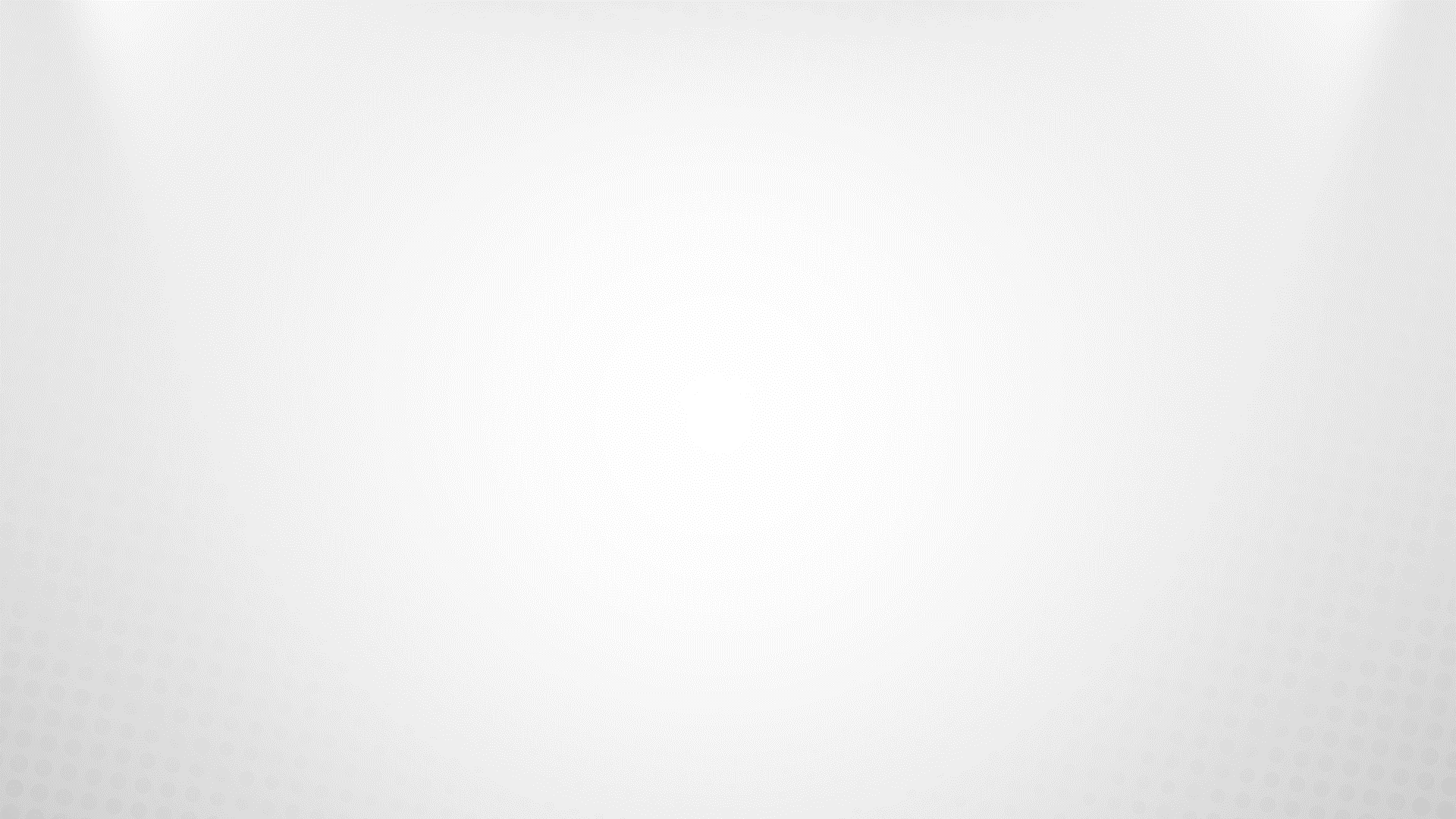 Processo de integração com outras instituições de ensino superior, de pós-graduação, de pesquisa, organizações públicas e privadas e mercado de trabalho
Estratégias de operacionalização
Promoção e garantia do respeito à pluralidade de pensamento e à diversidade, com a garantia de espaços de participação dos diferentes sujeitos sociais.
Desenvolvimento e implementação de indicadores de avaliação institucional das parcerias implementadas, considerando-os como um dos parâmetros de avaliação da própria universidade.
Divulgação e difusão dos resultados e benefícios oriundos das parcerias fomentadas, segundo um amplo escopo de transparência e accountability.
Implementar um núcleo acadêmico-administrativo que possa referendar, ratificar e sugerir a implementação de parcerias institucionais, centralizando e reunindo as informações e dados respectivos aos protocolos e contratos específicos.
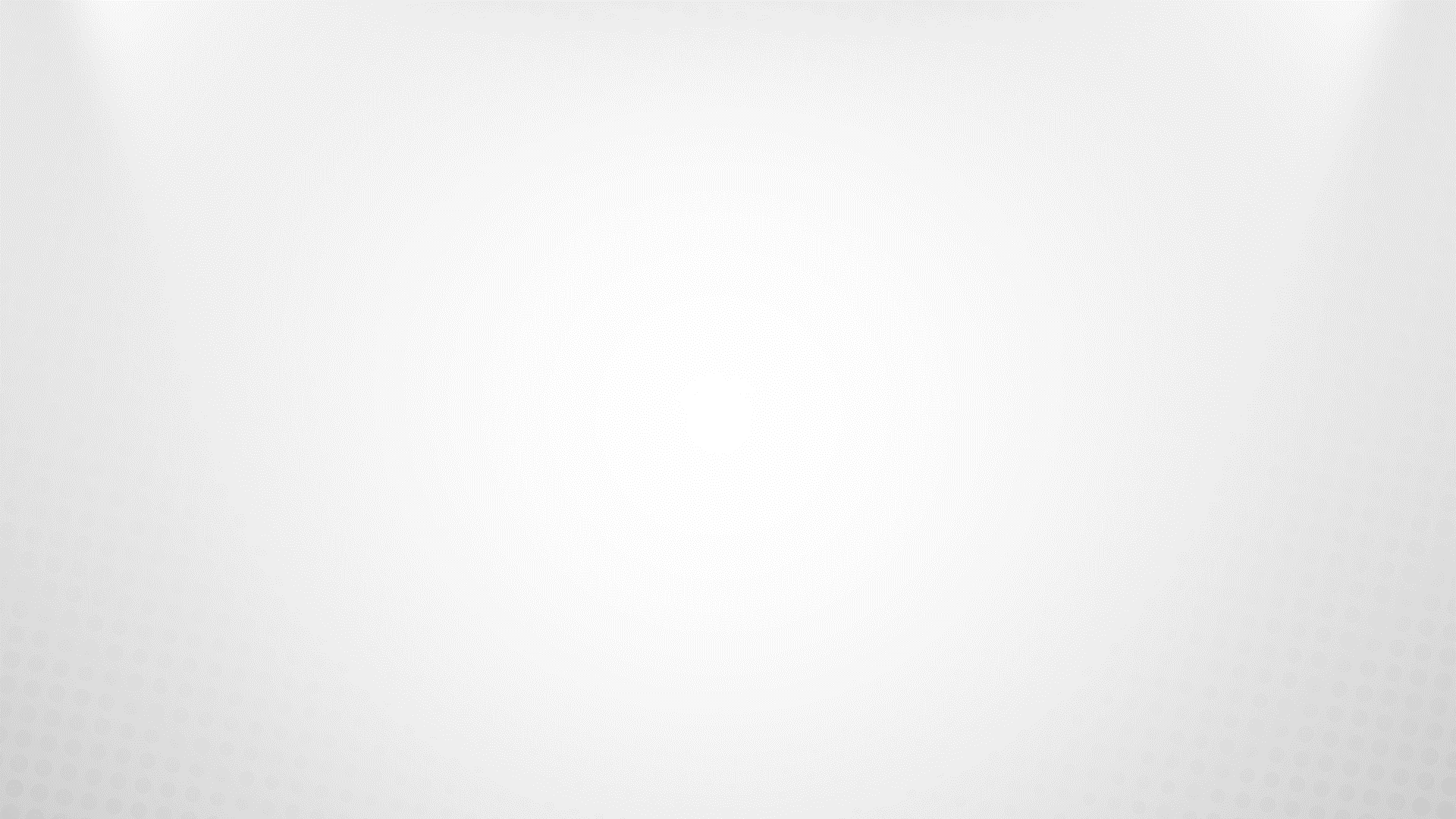 Processo de integração com outras instituições de ensino superior, de pós-graduação, de pesquisa, organizações públicas e privadas e mercado de trabalho
Processo de integração
Representante responsável pelo acompanhamento, fiscalização e consecução de seus objetivos.
relação de docentes e de pessoal técnico-administrativo;
plano de trabalho;
termo de confidencialidade e sigilo;
declaração do servidor professor de não alocação de carga horária;
declaração do servidor técnico de não alocação de carga horária no expediente da UnDF;
relatório final e parcial de atividades;
solicitação de renovação.
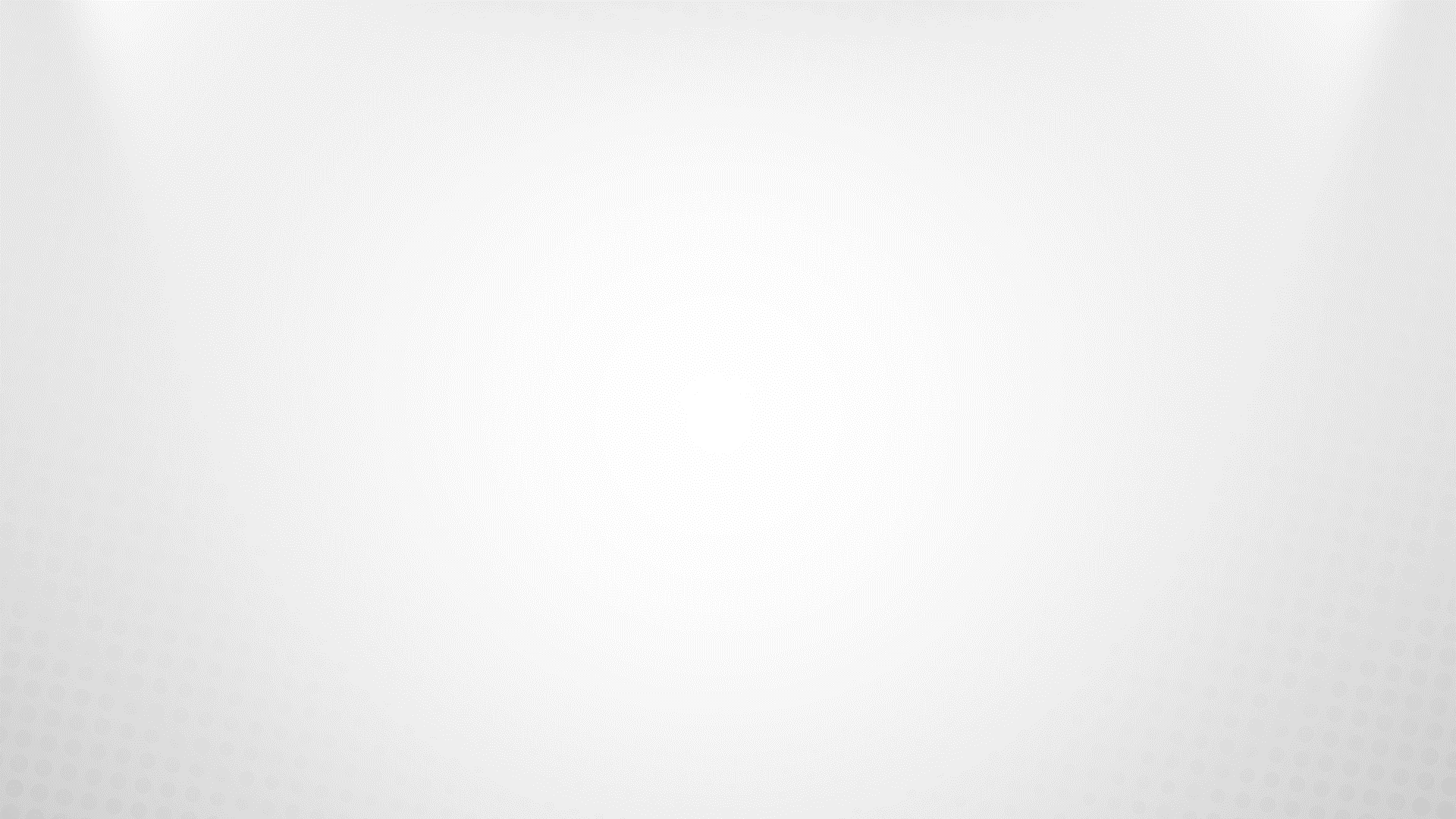 Processo de integração com outras instituições de ensino superior, de pós-graduação, de pesquisa, organizações públicas e privadas e mercado de trabalho
Ações para integração
Ações internas:
Sistema Distrital de Ensino
Sistema de Saúde do Distrito Federal
Ciência, Tecnologia e Inovação do Distrito Federal
Biblioteca Universitária do Sistema de Ensino e Repositório
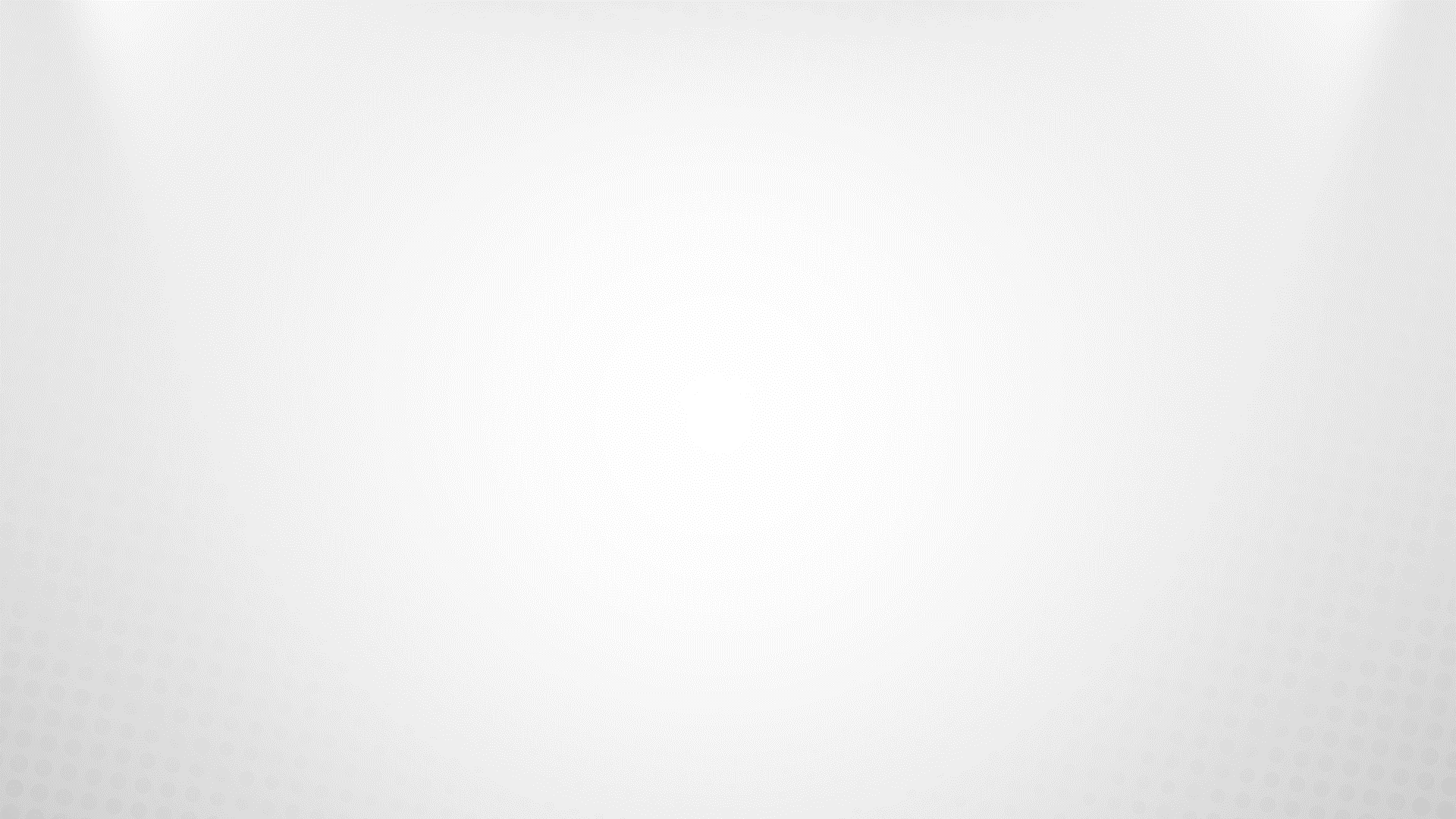 Processo de integração com outras instituições de ensino superior, de pós-graduação, de pesquisa, organizações públicas e privadas e mercado de trabalho
Ações para integração
Ações externas:
Estágio Curricular Supervisionado
Organização de Cursos de Especialização, de Cursos de Extensão Universitária e de Cursos de Aperfeiçoamento
Concessão de Bolsas
Adoção de Espaços Públicos
Universidades Corporativas
Escolas de Governo
Centro ou Laboratórios Multiusos
Associações e Representações Educacionais, de Ensino, de Pesquisa e Extensão
Federação das Indústrias e Associações Comerciais e Industriais
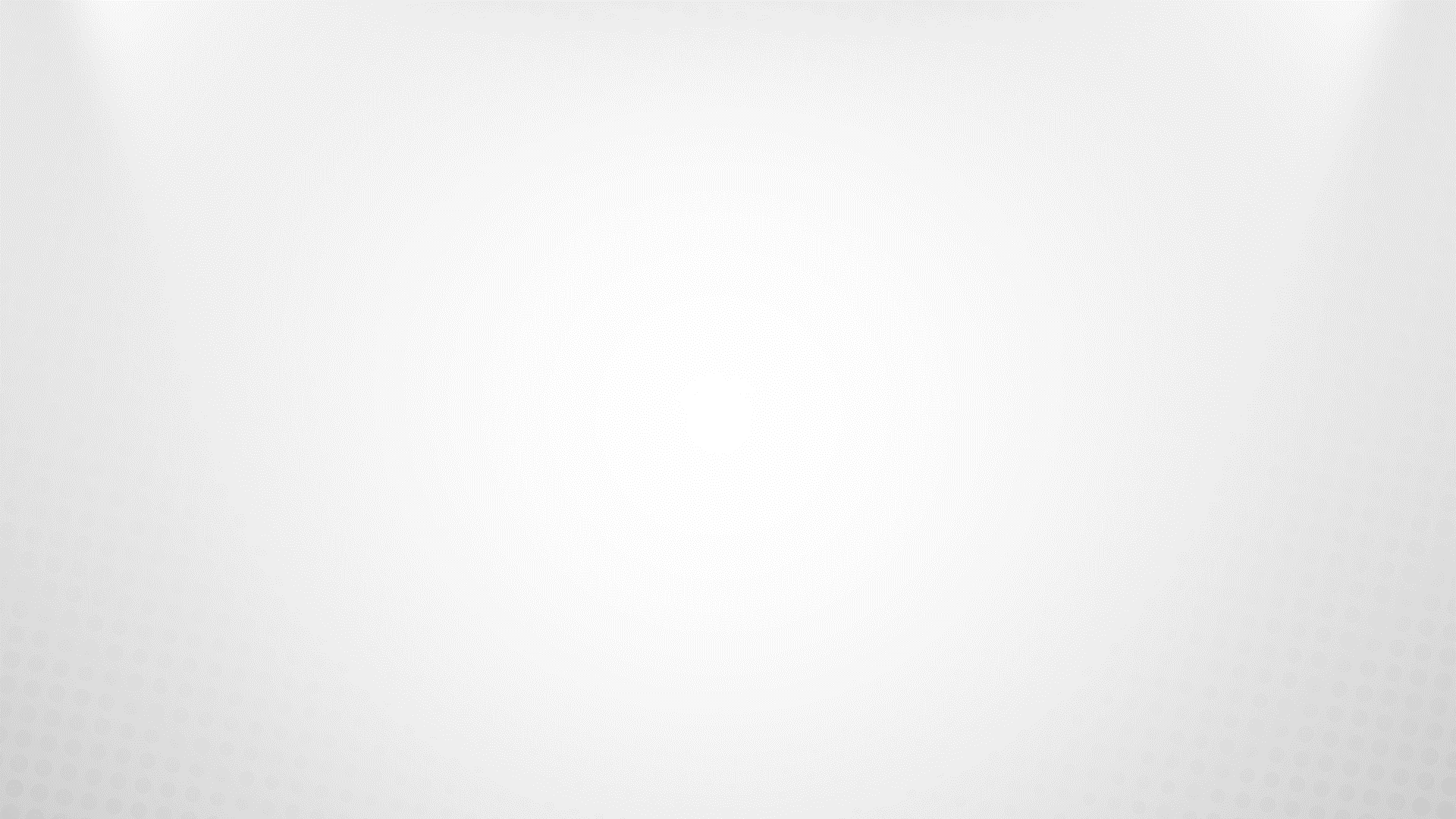 Considerações finais
Parcerias e a habilitação de organizações para fins de convênios  Decreto n. 8.240, de 21 de maio de 2014.
Transferência de recursos financeiros ou não financeiros.
A operacionalização das parcerias pela UnDF tem por escopo: os convênios; os acordos de cooperação; os protocolos de intenções e os contratos.
Conduta ética, transparência e accountability, em todos os atos e processos efetivados.
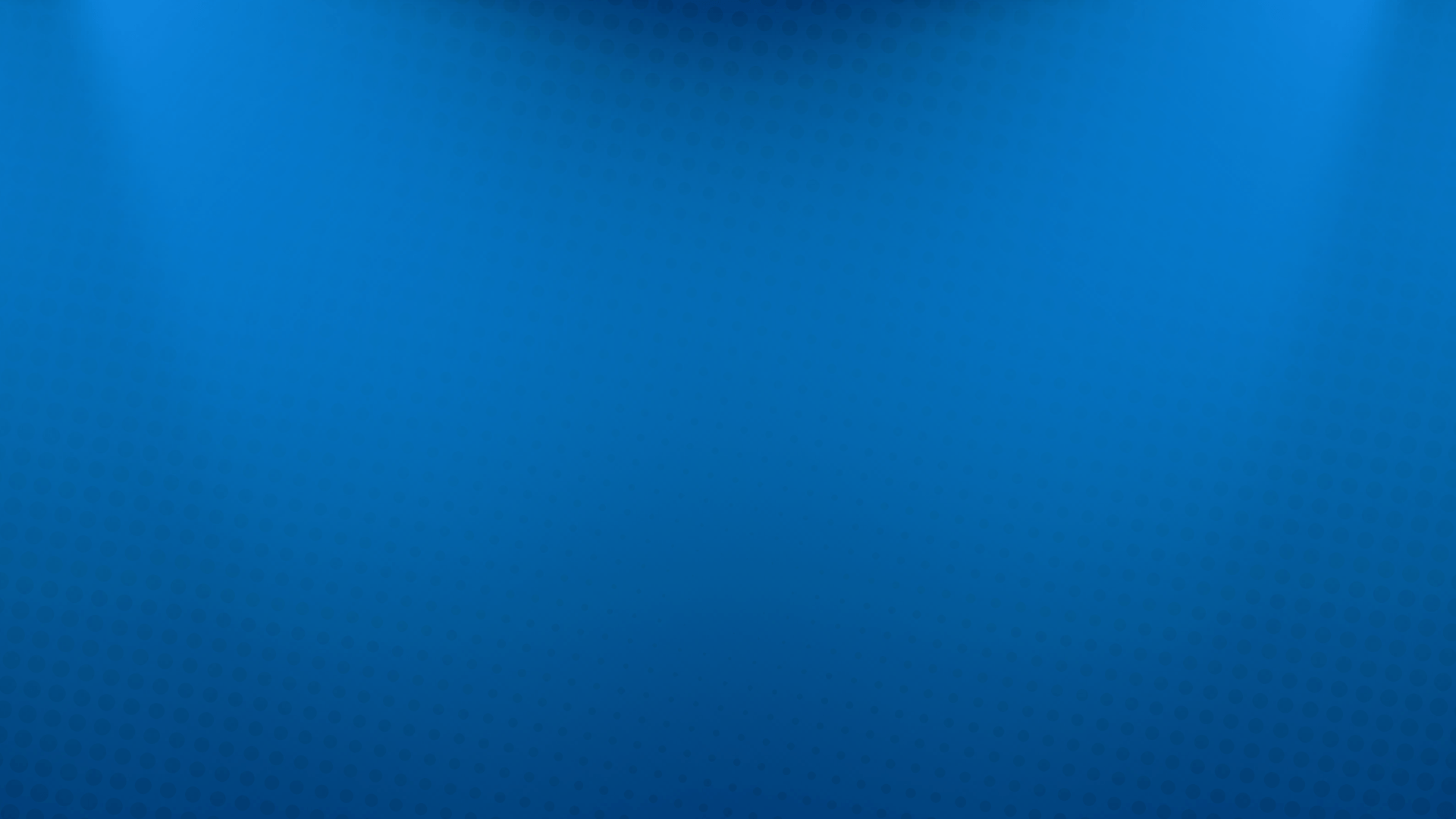 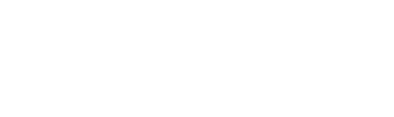